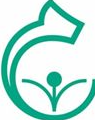 به نام خدا زندگینامه توماس ادیسون مخترع برق ارائه دهنده = محمد حسین خدابنده
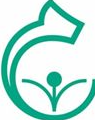 زندگینامه توماس ادیسون
توماس الوا ادیسون (۱۱ فوریه ۱۸۴۷ - ۱۸ اکتبر ۱۹۳۱) مخترع و بازرگانی آمریکایی بود. او وسایل متعددی را طراحی یا کامل کرد که مهم‌ترین و معروفترین آنها لامپ الکتریکی است.ادیسون در طول حیات علمی خویش توانست ۲۵۰۰ امتیاز اختراع را در ایالات متحده آمریکا، بریتانیا، فرانسه و آلمان به نام خود ثبت کند که رقمی حیرت‌انگیز و باورنکردنی به نظر می‌رسد. واقعیت این است که بیشتر اختراعات وی تکمیل شده کارهای دانشمندان پیشین بودند و ادیسون کارمندان و متخصصان پرشماری در کنار خود داشت که در پیشبرد تحقیقات و به سرانجام رسانیدن نوآوری‌هایش یاریش می‌کردند.
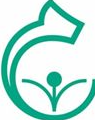 زندگینامه توماس ادیسون
دهنی ذغالی تلفن،ماشین تکثیر، میکروفن، گرامافون، دیکتافون، کینتوسکوپ (نوعی دستگاه نمایش فیلم)، دینام موتور و لاستیک مصنوعی از جمله مواد و وسایلی هستند که بدست ادیسون و همکارانش ابداع یا اصلاح شدند.
ادیسون از اولین مخترعانی بود که توانست با موفقیت بسیاری از اختراعات خود را به تولید انبوه برساند.
توماس ادیسون در شهر میلان ایالت اوهایو متولد شد و سال‌های کودکی را در پورت‌هِرون میشیگان بسر برد.«آل» بیش از یک سال نتوانست به مدرسه برود و دوران نوجوانی را با کارهایی چون فروختن ساندویچ و آب‌نبات در کنار ریل قطار و یا سبزی فروشی گذراند.
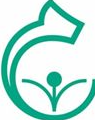 زندگینامه توماس ادیسون
او که برای فروش اجناس خود مرتباً با ترن میان پورت‌هرون و دیترویت در رفت و آمد بود، توانست از شرکت راه‌آهن نمایندگی توزیع یک روزنامه دیترویتی را بدست آورد. با پس‌انداز پول حاصل از فروش روزنامه، آل توانست یک ماشین چاپ دست دوم خریداری کند. او دستگاهش را در یک واگن بارکشی نصب کرد و در سن پانزده سالگی اولین شماره‌ی‌ روزنامهخود را با نام «ویکلی هرالد» منتشر ساخت. این نشریه که تمام کارهایش را ادیسون خود انجام می‌داد، نخستین و تنها روزنامه‌ای بود که در یک قطار در حال حرکت حروفچینی و چاپ می‌شد.
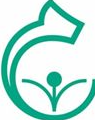 زندگینامه توماس ادیسون
در سال ۱۸۶۲ م. وی اتفاقاً با تلگراف که در آن زمان وسیله نوظهوری بود آشنا شد و با وجود کم‌شنوایی چندی بعد توانست در اداره راه‌آهن به‌عنوان تلگرافچی شغلی برای خود بیابد و با تمرین زیاد یکی از چابک دست‌ترین مأموران تلگراف در آمریکا شود.
ادیسون هنگامی که فقط بیست و یک سال داشت، اولین اختراع خود را که یک دستگاه الکتریکی شمارش آراء بود عرضه کرد. آن دستگاه فروش نرفت و او تصمیم گرفت که دیگر تا احتیاج و تقاضای عامه ایجاب نکند به فکر اختراع دیگری نیافتد .
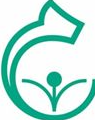 زندگینامه توماس ادیسون
در سال ۱۸۶۹ م. ادیسون که اداره راه‌آهن را ترک کرده بود، به‌عنوان سرپرست فنی به استخدام یک مؤسسه صرافی بزرگ در نیویورک در آمد. در این مقام او توانست نخستین اختراع موفقش را که نوعی تلگراف چاپی بود، به نام خود ثبت کند. تلگراف ادیسون برخلاف انواع رایج که علائم مورس را به صورت صداهای کوتاه و کشیده به گوش اپراتور می‌رسانیدند، آنها را به شکل خط و نقطه بر روی نوار کاغذی چاپ می‌کرد. او حق امتیاز اختراعش را در مقابل چهل هزار دلار به مدیر صرافخانه واگذار کرد و با پول آن در شهر نیوآرک ایالت نیوجرسی یک کارگاه تحقیقاتی برای خود برپا نمود. در محل جدید او علاوه بر تکمیل لوازم جانبی تلگراف، یک سامانه پیشرفته نمایشگر اطلاعات بورس را طراحی کرد که سود هنگفتی از آن حاصل آمد.
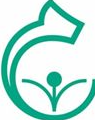 زندگینامه توماس ادیسون
ادیسون مدتها این فکر را در سرداشت که کارگاهش را به محل بازتر و بزرگ‌تری منتقل کند. با فراهم شدن سرمایه کافی، سرانجام در سال ۱۸۷۶ م. در منطقه «منلوپارک» نیوجرسی یک لابراتوار پژوهشی مجهز بنیاد نهاد و گروهی از افراد لایق و مستعد را به همکاری فراخواند
تأسیس این آزمایشگاه نقطه عطفی در رشته فعالیت‌های ادیسون و از بزرگ‌ترین ابتکارهای او به شمار می‌رود. آزمایشگاه منلو پارک نخستین مؤسسه‌ای بود که منحصراً با هدف تولید و تکمیل ابداعات علمی برپا شد و آن را باید نمونه اولیه آزمایشگاه‌های تحقیقاتی بزرگی دانست که از آن پس تمام صنایع مهم در کنار کارگاه‌های خود ایجاد کردند. در سایه نظارت و سازماندهی توماس ادیسون و کار گروهی کارمندان وی صدها اختراع کوچک و بزرگ در این مؤسسه به ثمر رسیدند که البته همگی به نام ادیسون تمام شدند.
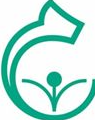 زندگینامه توماس ادیسون
ادیسون در تبدیل سینما به رسانه‌ای همگانی و صنعتی سودآور نقش مؤثری ایفا کرده است. فیلم استاندارد ۳۵ میلیمتری با چهار روزنه در لبه هر فریم که هنوز مورد استفاده قرار می‌گیرد از یادگارهای ادیسون است. وی همچنین مؤسس اولین استودیوی فیلمسازی دنیا (بلک ماریا در ایالت نیوجرسی) است. نخستین فیلم کپی رایت شده تاریخ سینما با عنوان «عطسه فرد اُت» در این استودیو ساخته شد. 
در اول فوریه ۱۸۹۳م. ادیسون ساختمان «بلک ماریا» نخستین استودیوی تصاویر متحرک را در وست اورنج ِ نیوجرسی به پایان برد. او کوشید تا اختراع دوربین فیلم‌ برداری را تماماً به خود نسبت دهد و حق استفاده انحصاری از آن را به دست آورد اما در ۱۰ مارس ۱۹۰۲م. ادعای او در یک دادگاه استیناف ایالات متحده رد شد.
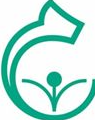 زندگینامه توماس ادیسون
در ۱۸۹۴م. او در زمینه ترکیب فیلم و صدا تحقیقاتی انجام داد که سرانجام به اختراع کینه‌توفون انجامید. این دستگاه که ترکیب ناجوری از کینه‌توسکوپ و گرامافون استوانه‌ای بود با استقبال مردم مواجه نشد.
در ۶ ژانویه ۱۹۳۱م. ادیسون درخواست‌نامه ثبت آخرین اختراع خود «وسیله نگهدارنده اشیاء هنگام آبکاری» را به اداره اختراعات فرستاد اما پیش از دریافت پاسخ در اواخر همان سال در سن ۸۴ سالگی درگذشت.
پایان
. امید وارم از این مطلب خوشتان امده باشد . در پناه خدا یاعلی مدد